Bowel Screening Template
Catherine McDonald
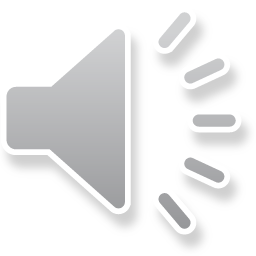 In a patient record
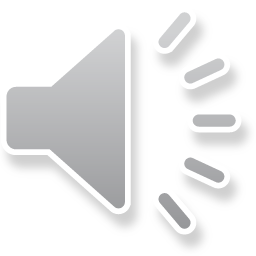 Blue Dot Homepage
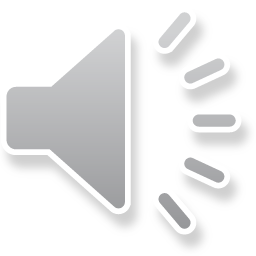 Nurse Tab
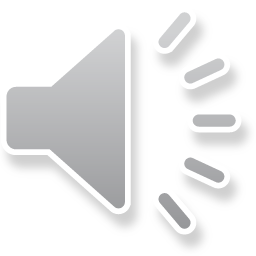 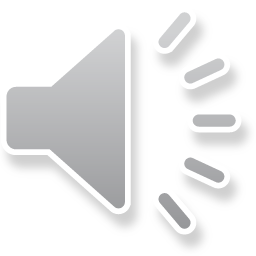 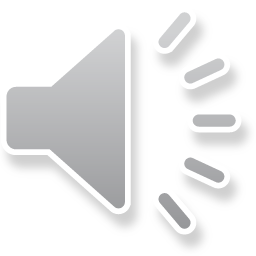 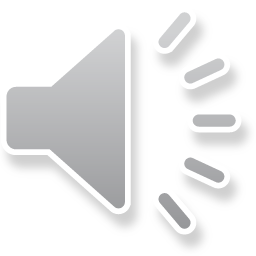 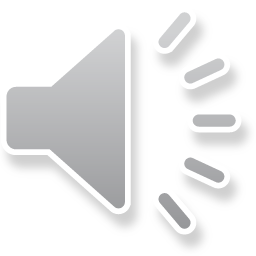 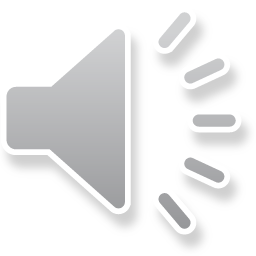 PRE 60 LETTER
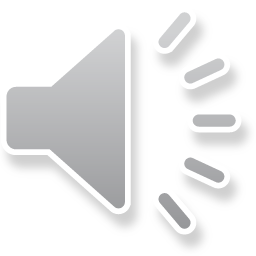 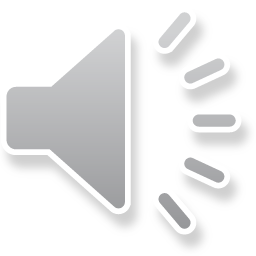 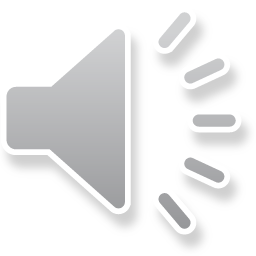 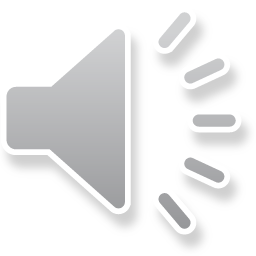 EASY READ PRE 60 LETTER
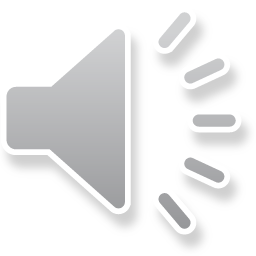 CONTACT METHOD
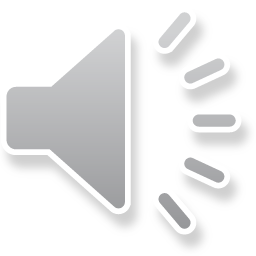 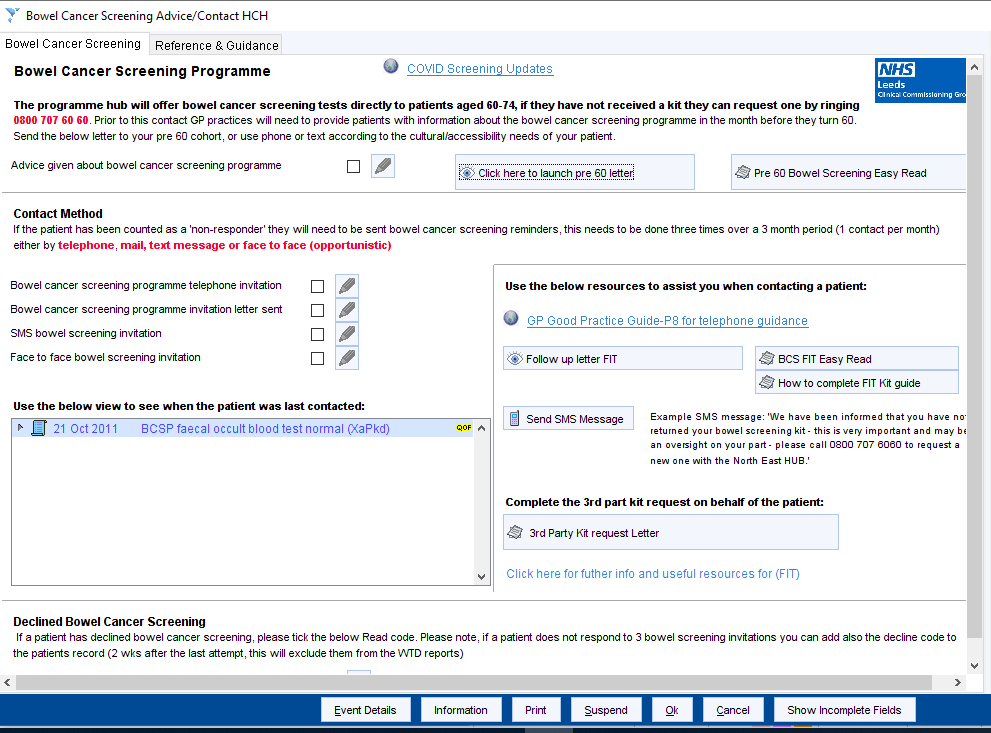 VIEW
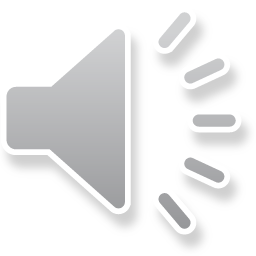 RESOURCES
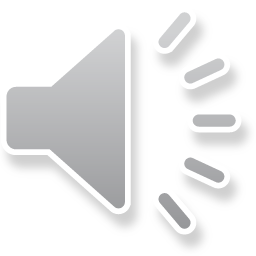 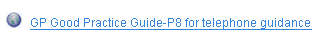 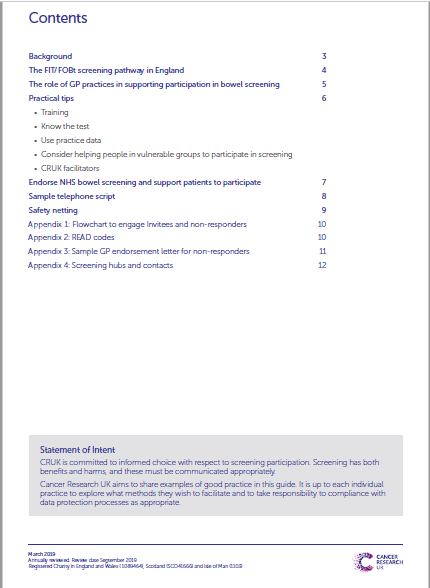 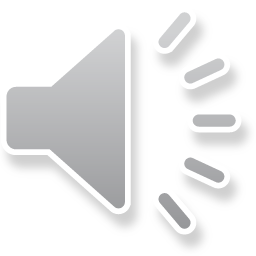 RESOURCES
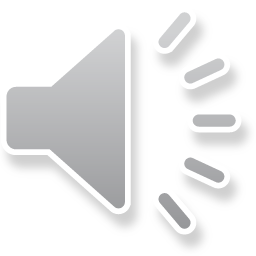 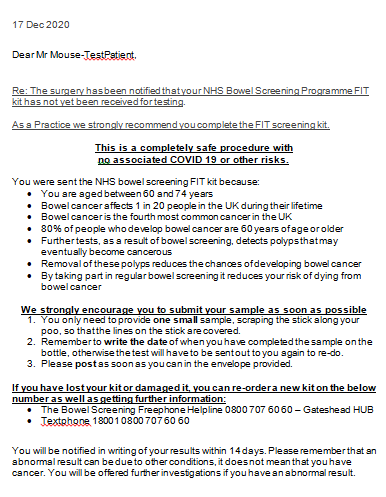 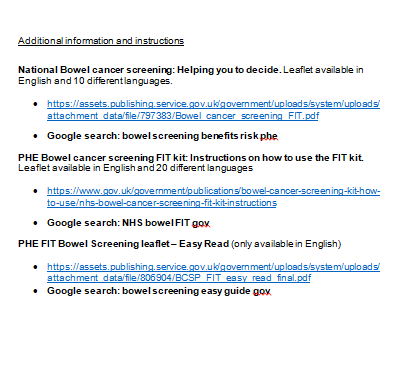 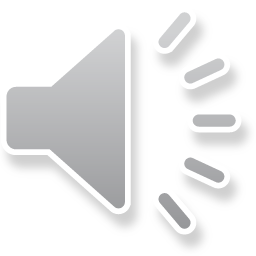 RESOURCES
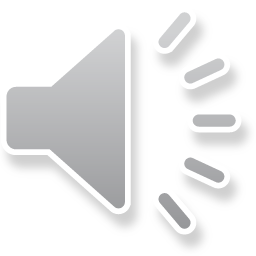 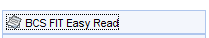 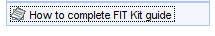 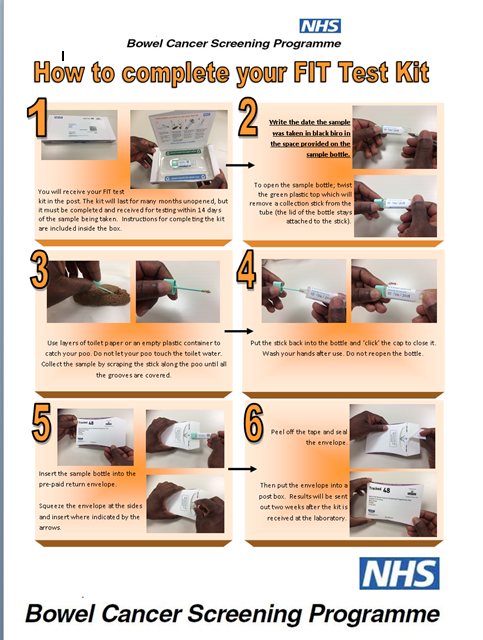 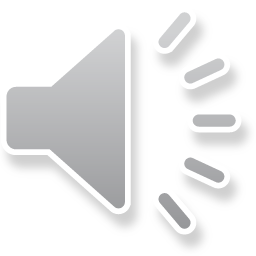 RESOURCES
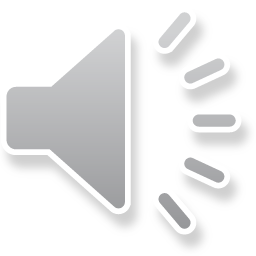 User Pre-sets
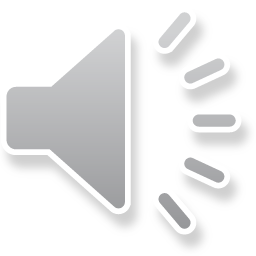 User Pre-sets
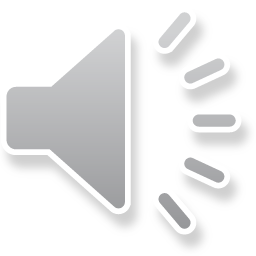 User Pre-sets
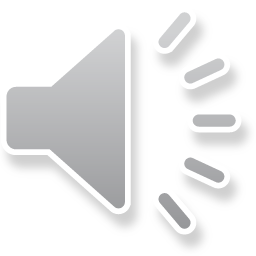 User Pre-sets
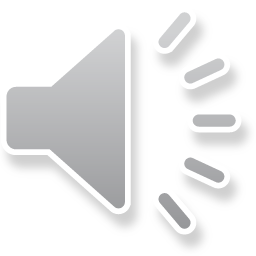 User Pre-sets
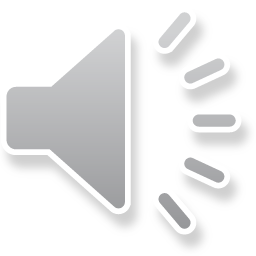 RESOURCES
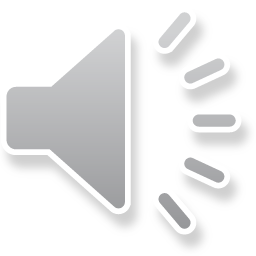 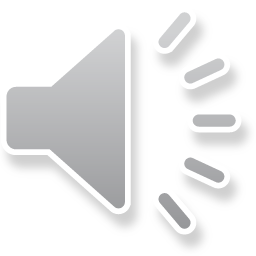 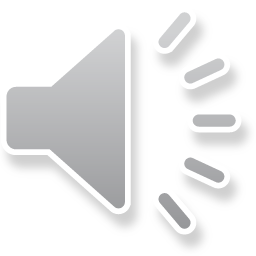 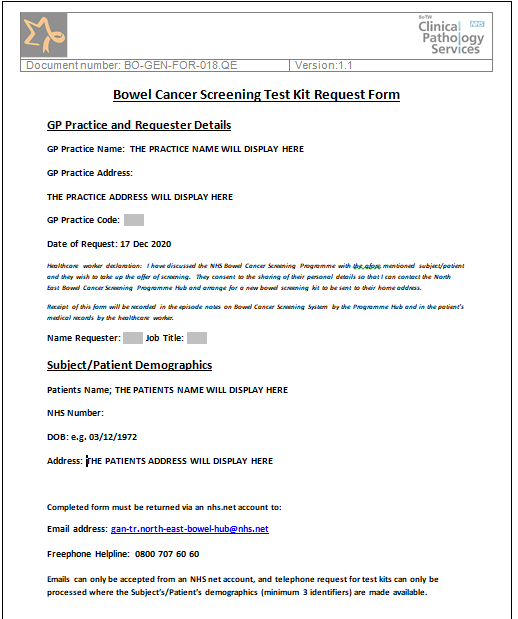 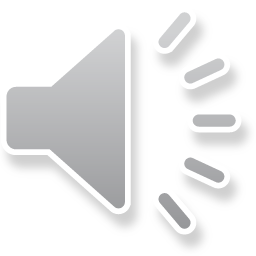 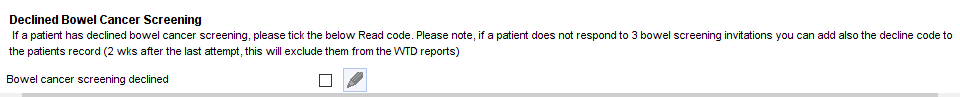 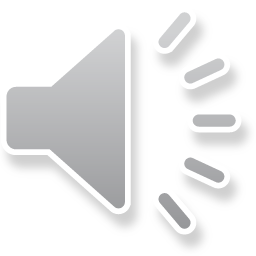 Reference guides
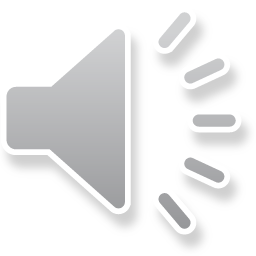